Тренды студенческого самоуправления в России
Докладчик: 
Решетникова Кристина Ильинична
Куратор Совета учащейся молодежи Санкт-Петербурга
Российское движение детей и молодежи (РДДМ)
Федеральный закон №261 от 06.07.2022 
Содействие воспитанию детей, их профессиональной ориентации, организация детей и молодежи;
Создание равных возможностей для всестороннего развития и самореализации детей и молодежи;
Подготовка детей и молодёжи к полноценной жизни в обществе.

Быть вместе. Быть со страной. Быть в Движении.

Наши ценности: объединение, уважение, патриотизм, созидание, развитие и знание, взаимопомощь, дружба и открытость

Возглавляет учредительный совет президент РФ – Владимир Владимирович Путин

В нашем регионе – Губернатор Санкт-Петербурга, Александр Дмитриевич Беглов
Учредители
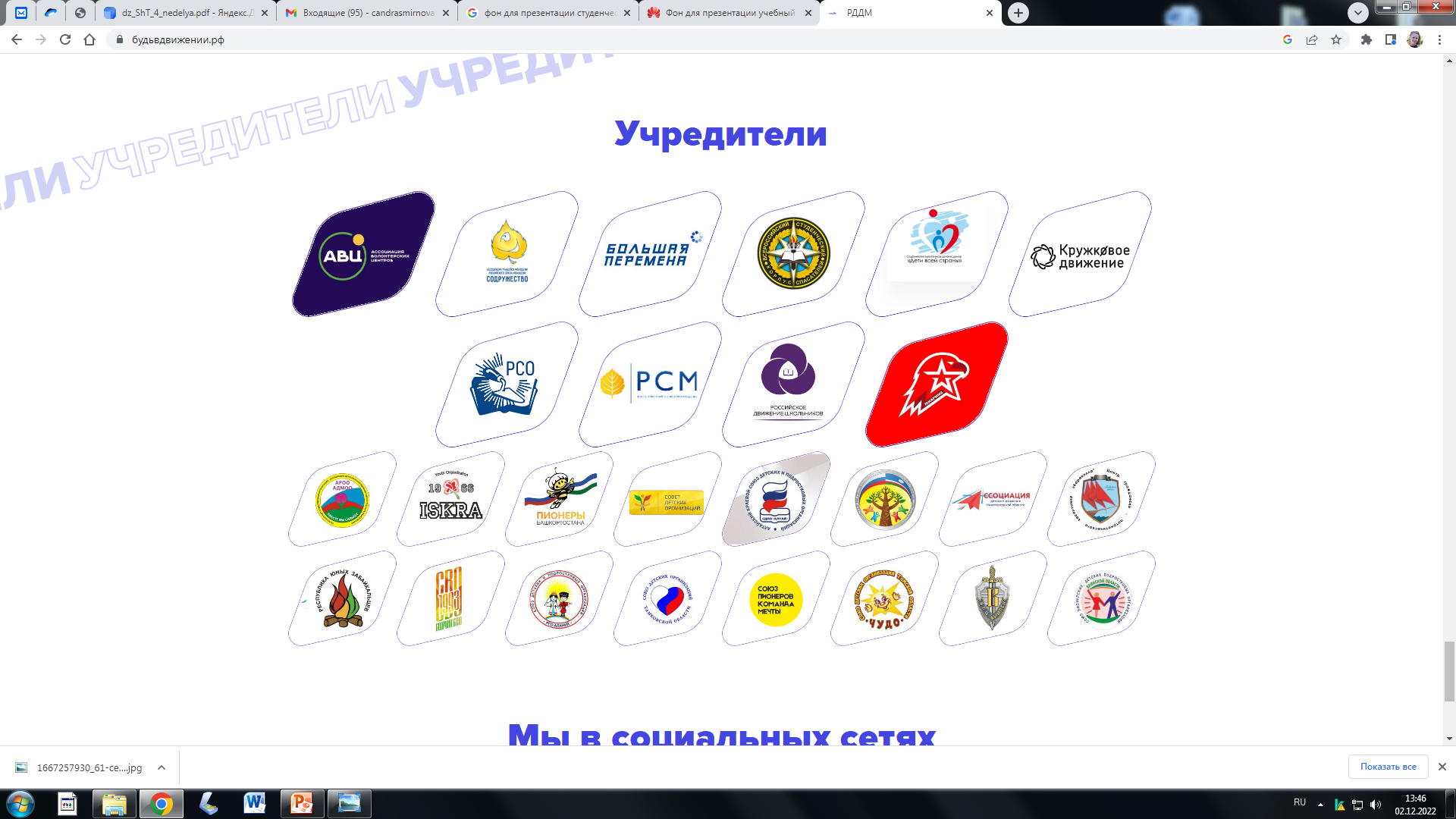 Студенческое самоуправление
РЕЗУЛЬТАТЫ ГОРОДСКОГО ИССЛЕДОВАНИЯ
О СОСТОЯНИИ СТУДЕНЧЕСКОГО САМОУПРАВЛЕНИЯ
В ГПОУ САНКТ-ПЕТЕРБУРГА

Август-сентябрь 2022 г.
Охват исследования
57 педагогов и сотрудников администрации ГПОУ
Есть студенческий совет в ГПОУ
Нет студенческого совета в ГПОУ
108 человек
среднее количество членов студенческого совета ГПОУ
13,9% из всех опрошеных студентов входят в студенческий совет
Ответы педагогического состава/
Ответы студентов
Ответы педагогического состава/
       Ответы студентов
1461 студентов ГПОУ
21 ГПОУ
из 39 ГПОУ, находящихся в ведении КО
14%/ 32,6%
86% / 67,4%
Направления деятельности студенческих советов
Студенты / Педагоги и администрация
13,4%
12,2%
9,9%
12,2%
14,8%
10,7%
8,5%
12,9%
профилактика правонарушений и асоциального поведения
патриотическое воспитание
добровольческая деятельность
спортивная деятельность и пропаганда ЗОЖ
9,6%
9,3%
9,9%
7,6%
10,5%
7,3%
8,3%
7,7%
досуг студентов
профориентация
наставничество
исследования, опрос мнения студентов
6,1%
4,7%
0,6%
4,7%
7,4%
5,3%
5,7%
1,0%
поддержка деятельности студенческих объединений
работа проектных офисов
деятельность студенческих/
молодежных СМИ
ДРУГОЕ
Студенческие объединения
Педагоги и администрация / студенты
волонтерские отряды, добровольческие объединения и центры на базе ПОО
25,8% / 25,4%
творческие объединения и кружки по различным направлениям
(театральные, танцевальные, вокальные, киноклубы, КВН)
24,2% / 25,4%
спортивные клубы и команды, спортивно-туристические объединения
22,5% / 23,1%
патриотические объединения и клубы, в том числе, поисковые отряды
и студенческие объединения музеев на базе ОУ
15,2% / 11,0%
просветительские (дискуссионные, правовые, студенческие научные сообщества)
9,0% / 8,2%
2,2%/  4,9%
профсоюзные организации
прочее (нет ничего / студенты не знают о возможности объединений)
1,1%/  2,1%
Сложности в развитии ССУ и воспитательной работы
24,5%
16,0%
6,6%
3,8%
0,9%
17,9%
16,0%
14,2%
слабая материально-техническая база
низкое финансирование воспитательной работы и отсутствие механизмов материальной поддержки активистов и победителей конкурсных мероприятий
пассивность студентов в ПОУ – отсутствие заинтересованности в общественной деятельности, низкая мотивация
ограничения, связанные с эпидемиологической обстановкой
проблемы взаимодействия между учебной деятельностью и воспитательной работой
проблемы, связанные с кадрами воспитательной работы
другое
нет сложностей
Открытый городской конкурс студенческих советов ГПОУ
«Создавай, увлекай, мысли»
Образовательная часть
Кейсовый чемпионат
Январь – апрель 2023 года
Экспертная группа
- проведение образовательных семинаров для участников Конкурса;
- разработка кейсов для конкурсной части;
- оценка решения кейсов участников Конкурса.

Оценочная комиссия 
- проведение объективной оценки надпрофессиональных навыков участников Конкурса.
Открытый городской конкурс студенческих советов ГПОУ
«Создавай, увлекай, мысли»
- Первый (отборочный) этап.
Проводится в ГПОУ (делегаты команды определяются решением студенческого совета)

- Второй (подготовительный) этап. 
Образовательная программа для представителей студенческих советов является подготовительным этапом для конкурсной программы. Посещение образовательных семинаров является допуском к третьему этапу.

- Третий (финальный) этап. 
Конкурсная программа проводится в очном формате и включает в себя решение кейсов командами.
Тренды студенческого самоуправления в России
Докладчик: 
Решетникова Кристина Ильинична